Augmenting nfdump & nfsen with an analytical databasecreating a faster haystack
Remco Poortinga – van Wijnen (SURF)
remco.poortinga@surf.nl
Agenda
01
SURF network
02
nfdump/nfsen toolset & issue
04
processing setup
06
Other uses & examples
05
impressive numbers
03
possible solutions
07
conclusions
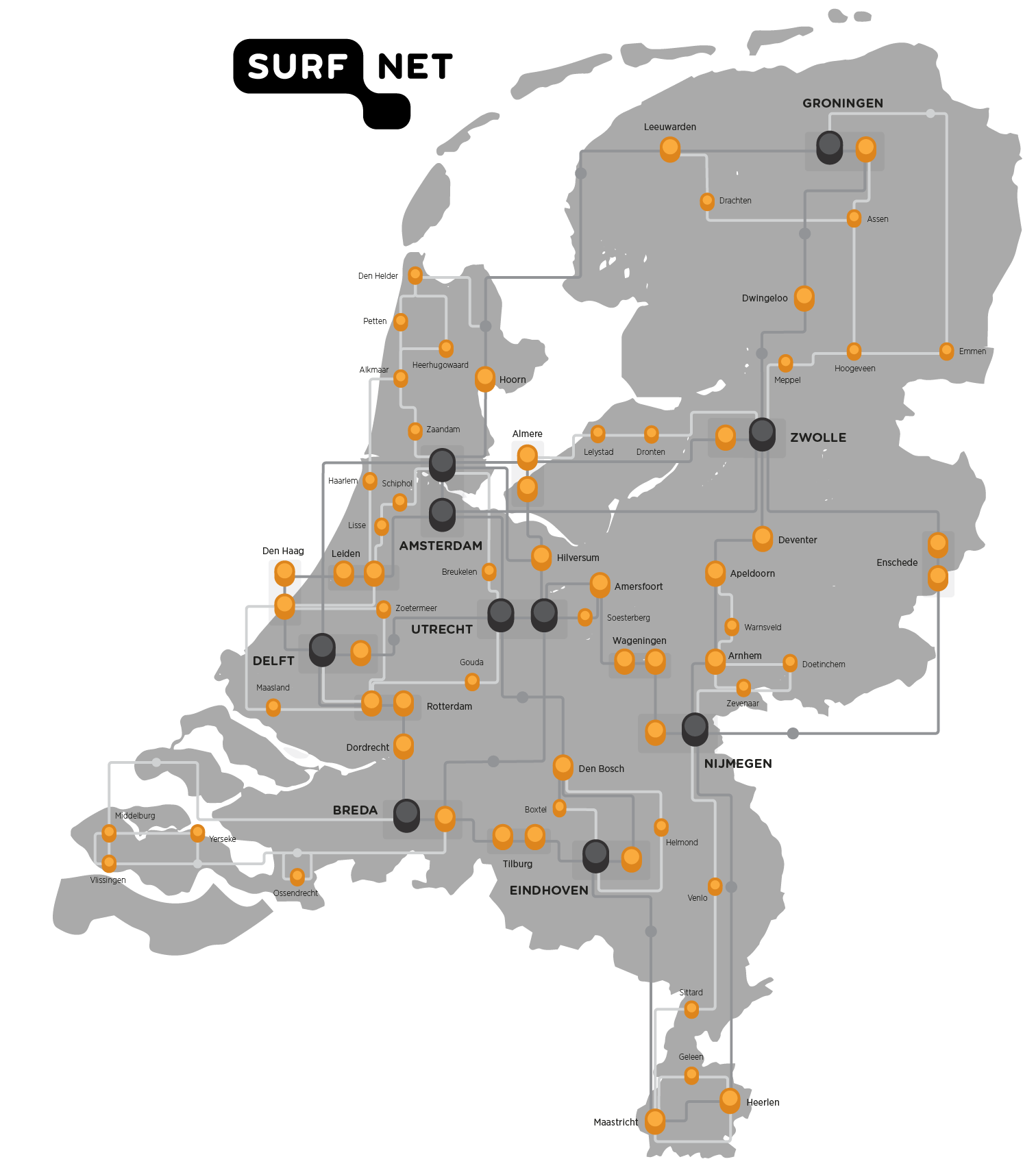 The SURF network
Points-of-Presence (PoP) in data centers of Universities, Applied Universities, Vocational Colleges, Research Institutes throughout the Netherlands
~ 12,000 km fibre cables
~ 460 routers
~ 1,5 million end users

Netflow 1/100 sampling
2..4 billion flows/day
> 80.000 flows/s peak
Mondays 12:00 – 12:05
3
nfdump/nfsen toolset
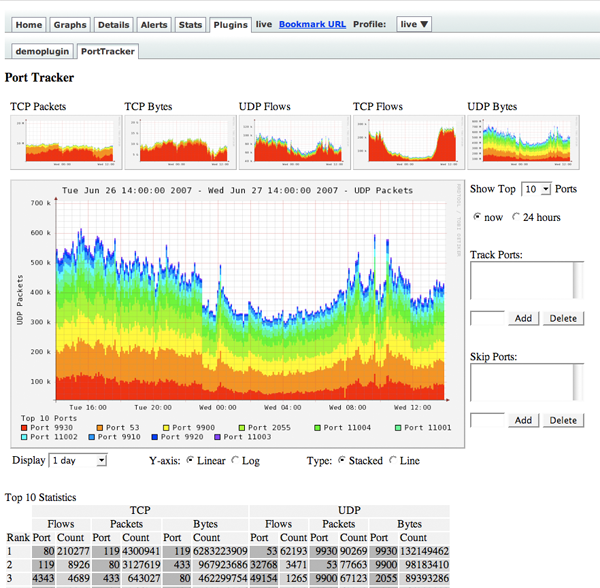 Works really well for analysis
If you know where & (especially) when to look
Determining that can be really slow and cumbersome
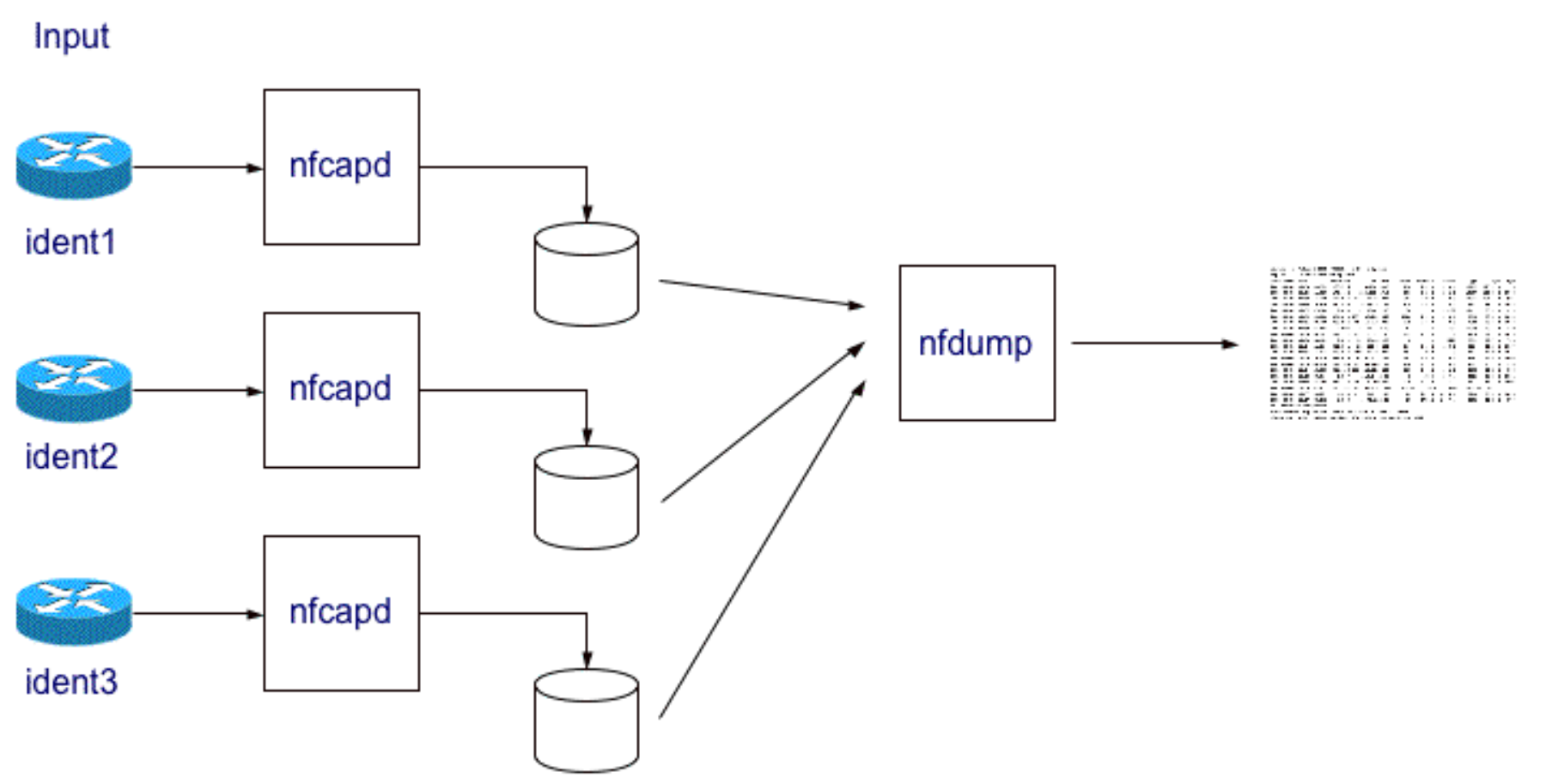 4
Possible solutions
MySQL (2009)
Hadoop+spark (2018)
ClickHouse
Transactional database not developed for large data analytics. Much slower.
Faster for timeframes over 3.5 hours, slower for shorter ones. Complex/specialized.
Column oriented analytical database. Goldilocks ‘biggish data’ solution.
5
service
The processing setup
nfsen
nfdump2clickhouse(*)
clickhouse
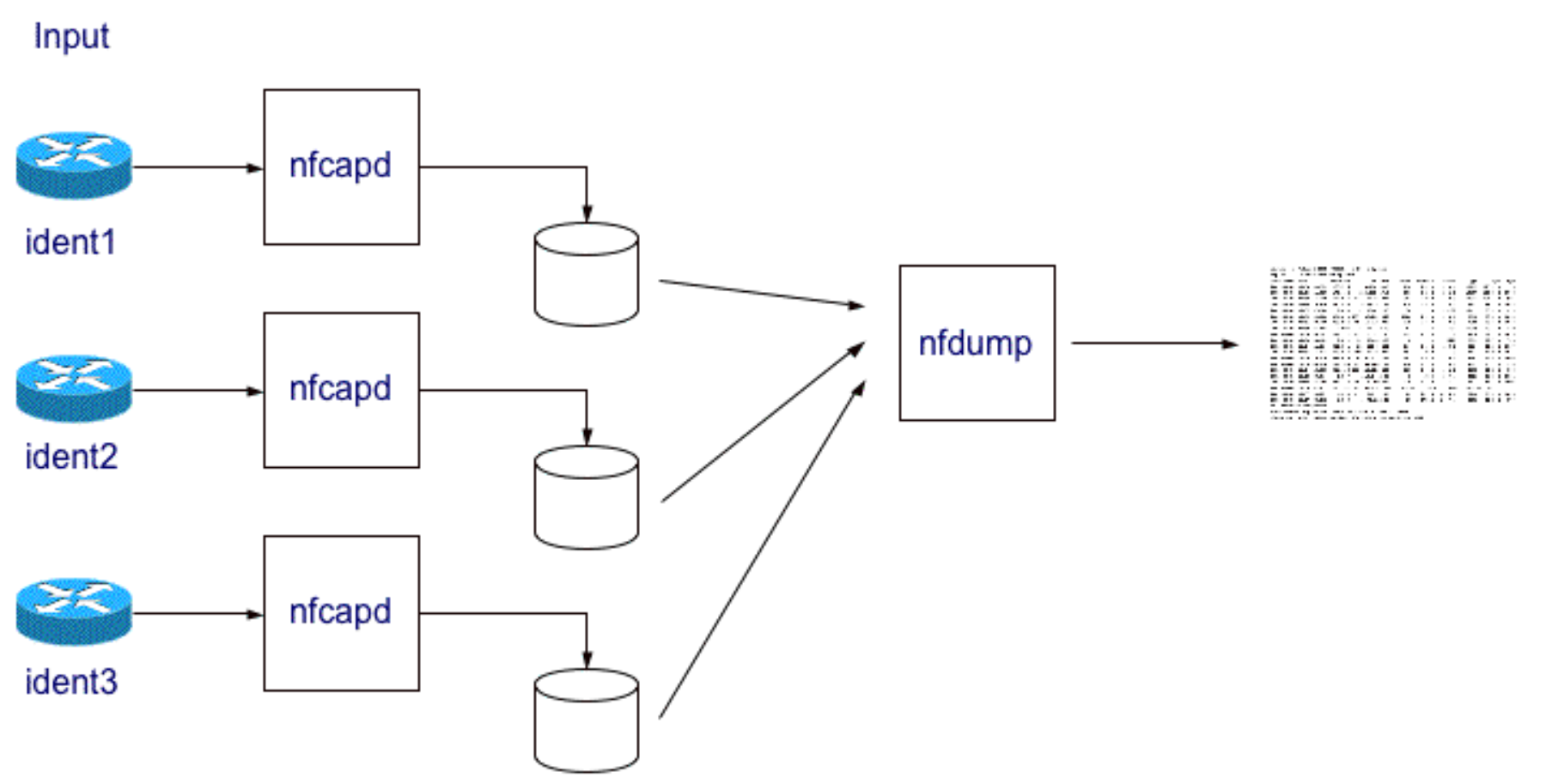 directory
watches
Parquet
Parquet
Parquet
CSV
CSV
CSV
processes
Clickhouse DB
6
(*) https://github.com/poorting/nfdump2clickhouse
Clickhouse flows table
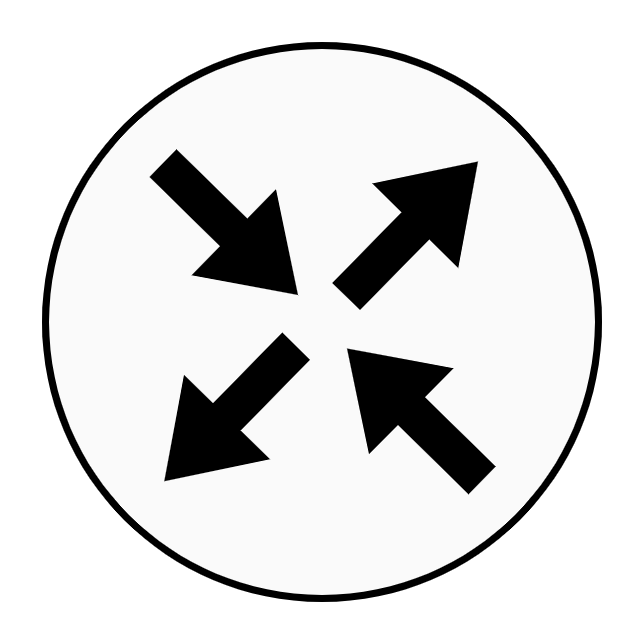 nfdump2clickhouse
(service)
netflow
7
So how fast is this thing anyway?
Comparing clickhouse to nfdump
Searches:
specific destination IP address
specific destination IP address + port
specific destination IP range + portexcluding IP range from results
Searches executed on the same machine
24/48 core AMD EPYC 7443P Processor
128 GB of memory
2x7 TB of storage
8
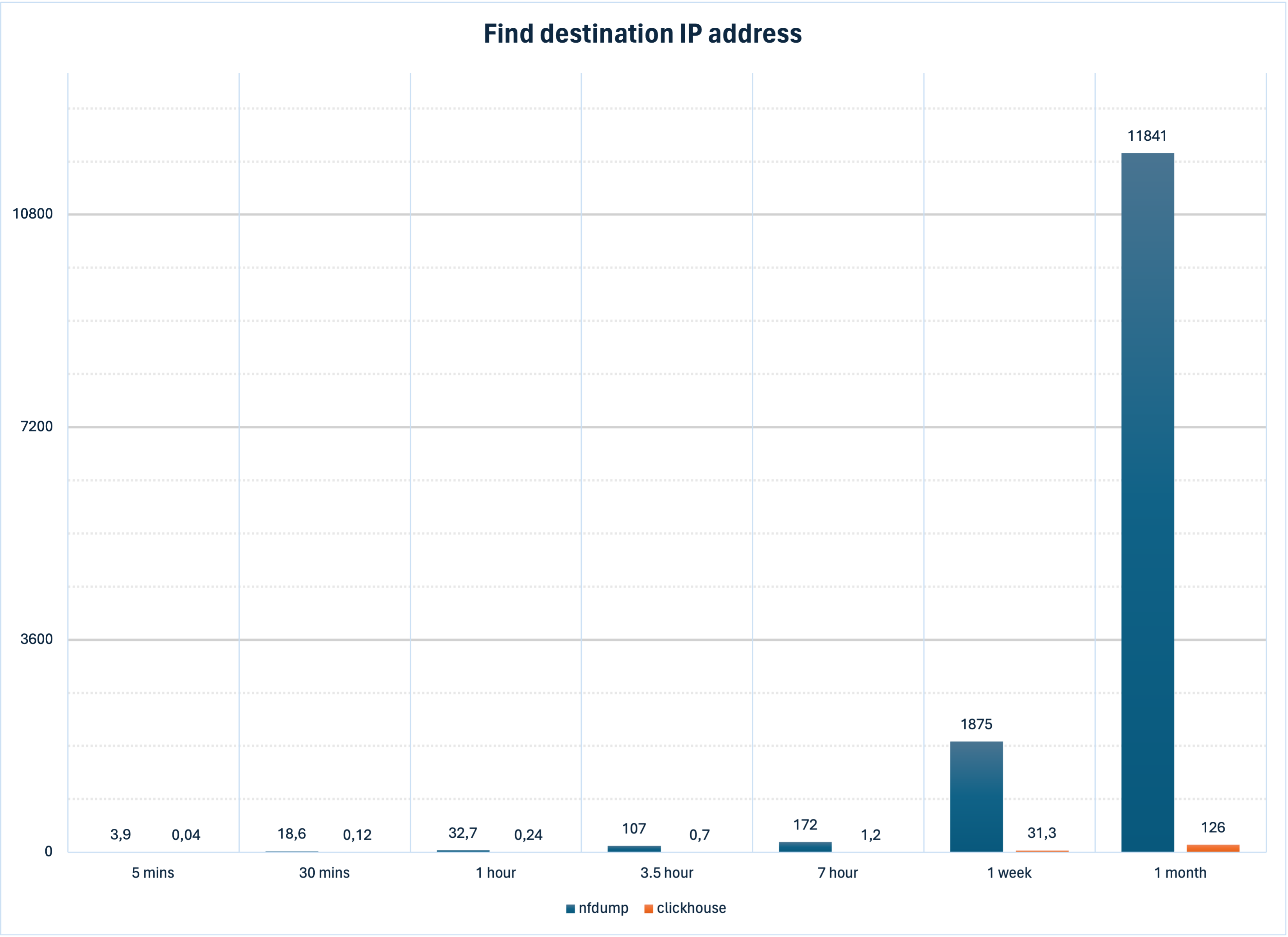 ~ 3:15 hours
~ 30 minutes
9
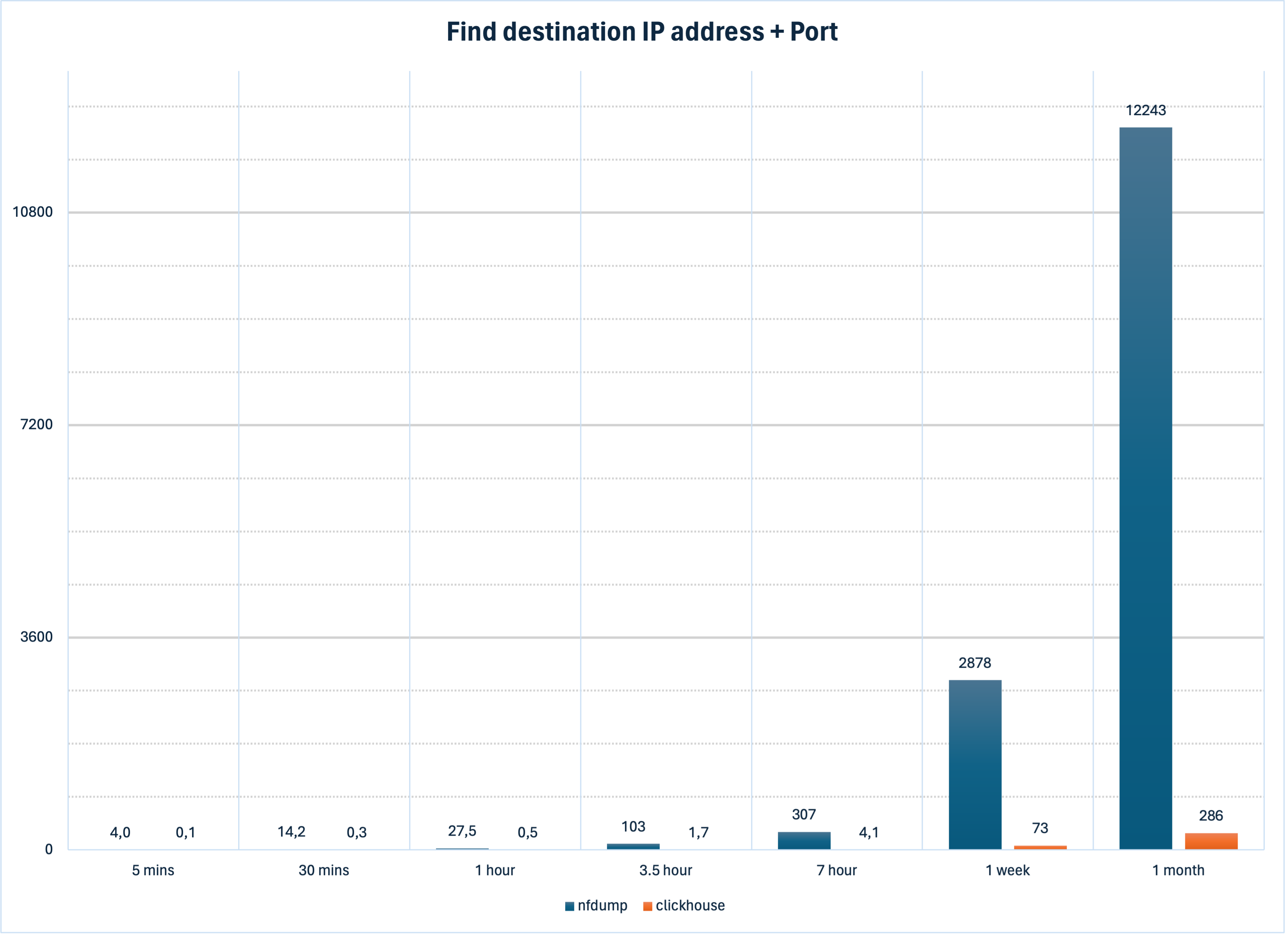 ~ 3:24 hours
~ 48 minutes
10
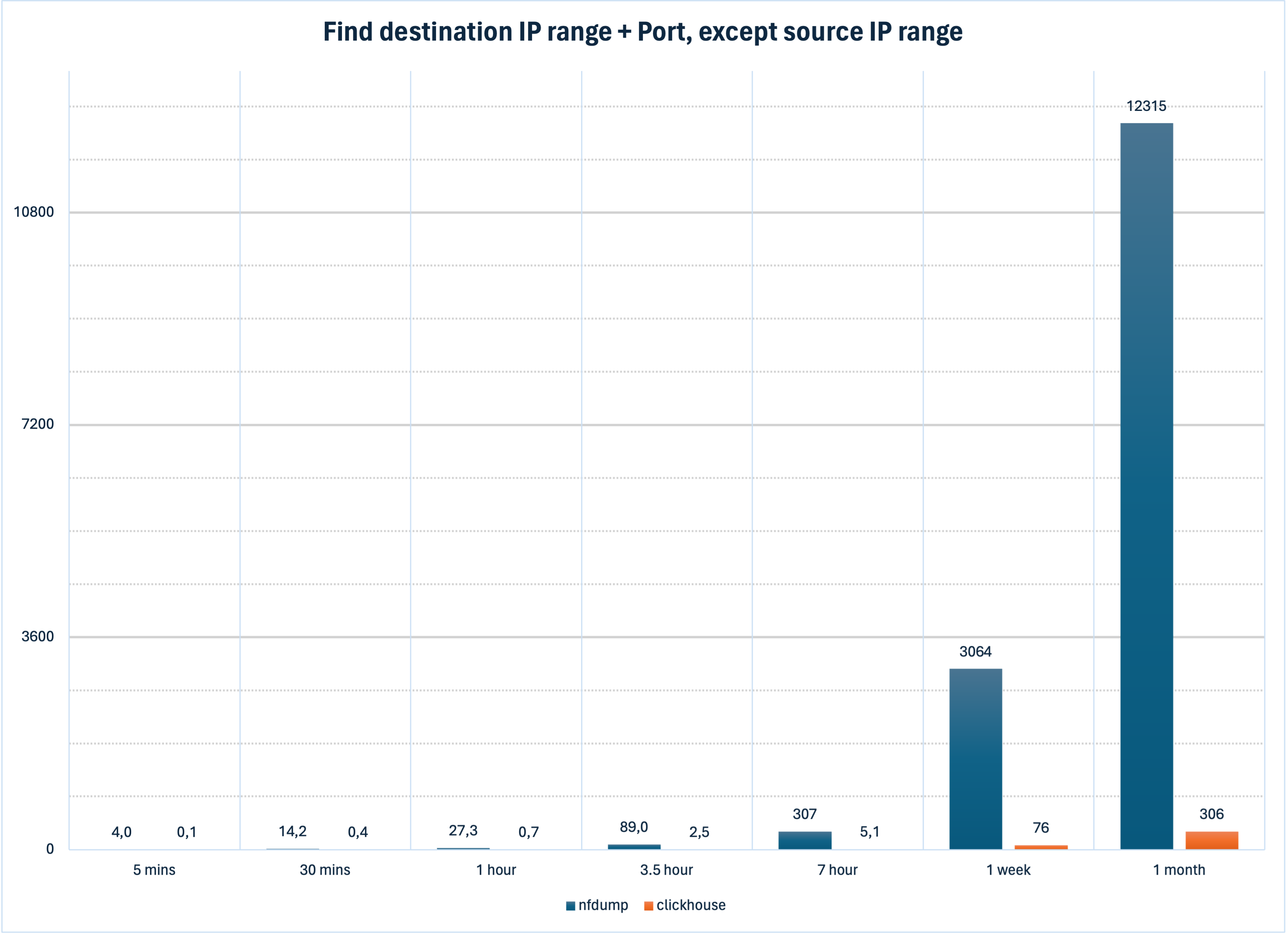 ~ 3:25 hours
~ 51 minutes
11
But wait…
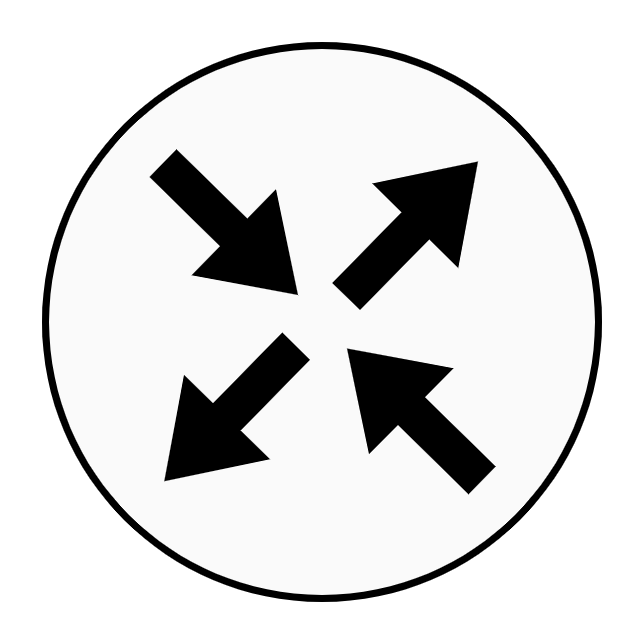 nfdump2clickhouse
Finding IP addresses is all well and good,
but we deal with institutions
It would be nice to link an IP address to an institution directly

Just create a table with all prefixes of our network
Luckily there’s an API for that! 
(service)
netflow
network dashboard
prefix2clickhouse
(crontab, daily)
12
A real-life use case
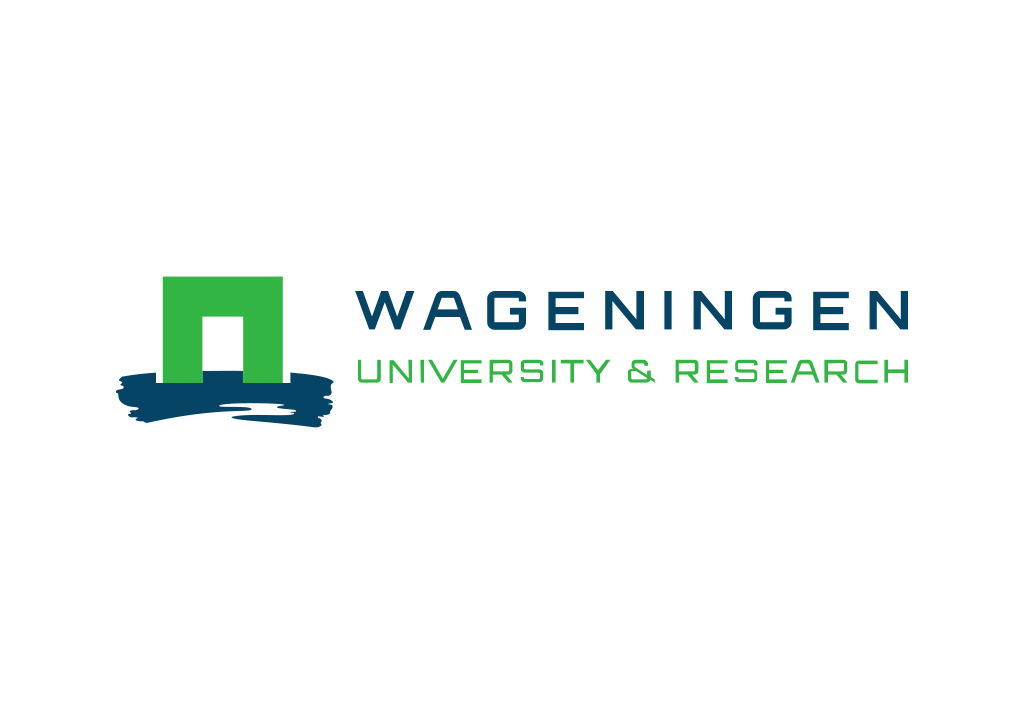 Wageningen University & Research (WUR) noticed a high number of failed authentications
200.000 attempts in 24 hours
15 attempts per account, then on to the next
Appeared to be from a very old account list
None succeeded
Coming from an IP address in China
Shared this info with SCIRT
SURF Community of Incident Response Teams
Does this IP address show up in combination with other institutions?
13
14
But wait…
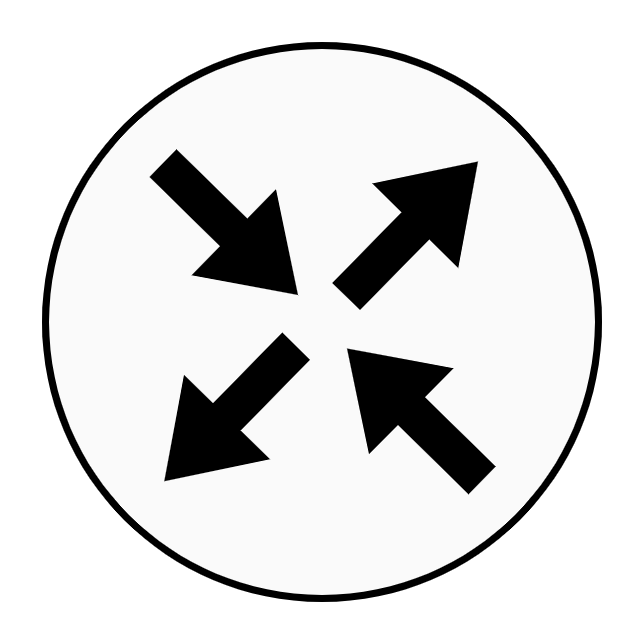 nfdump2clickhouse
(service)
If we can find IPs (+ports) quickly
Why not use this to find IoCs?

Just create a table with known IoCs (IP+port)
Luckily there’s an API for that!  
Search for IoCs by comparing flows with IoCs

Or use materialized views!
store results of a query in a table
updated automatically when underlying data changes
netflow
network dashboard
prefix2clickhouse
(crontab, daily)
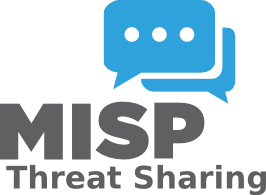 misp2clickhouse
(crontab, hourly)
15
Clickhouse tables
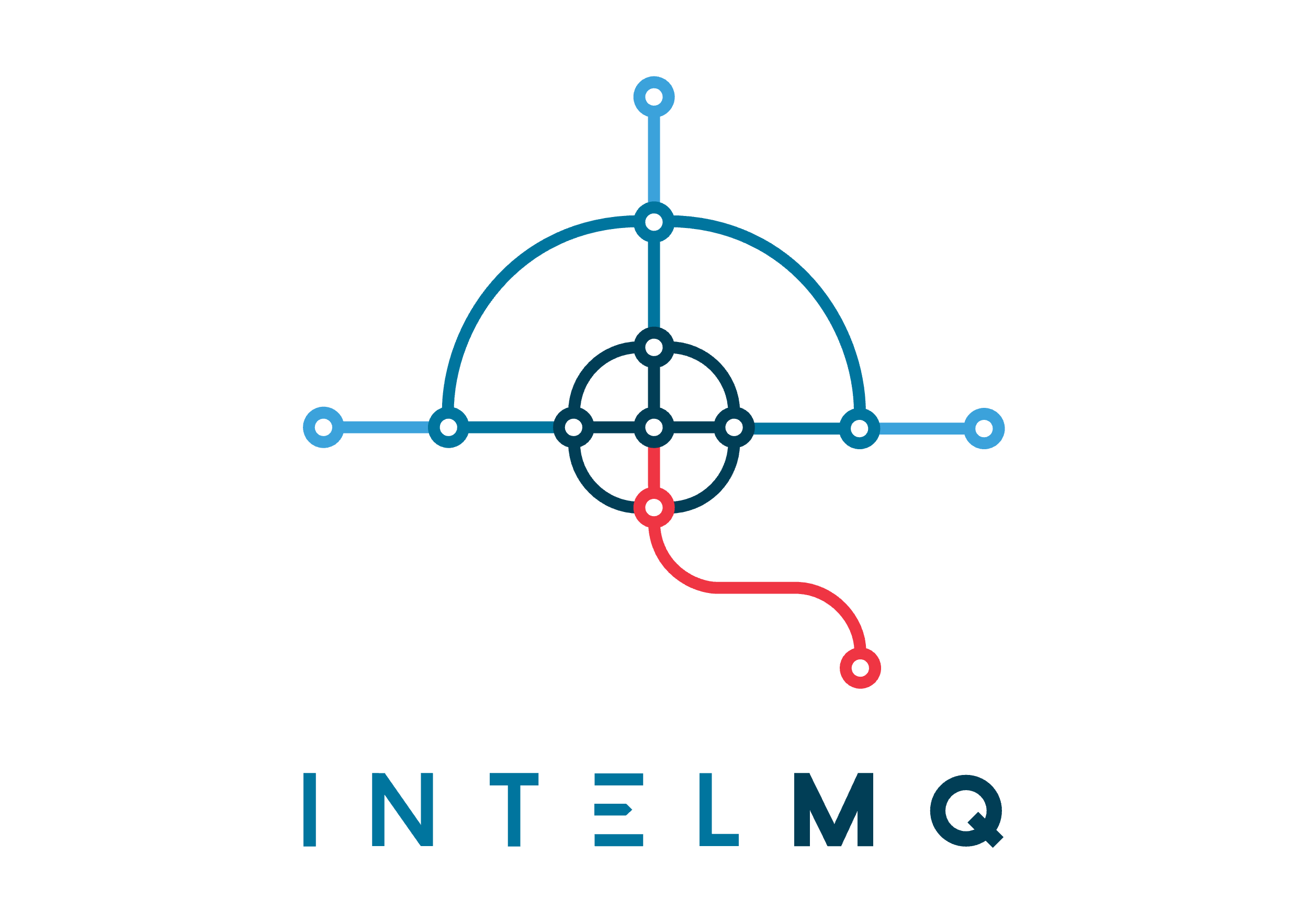 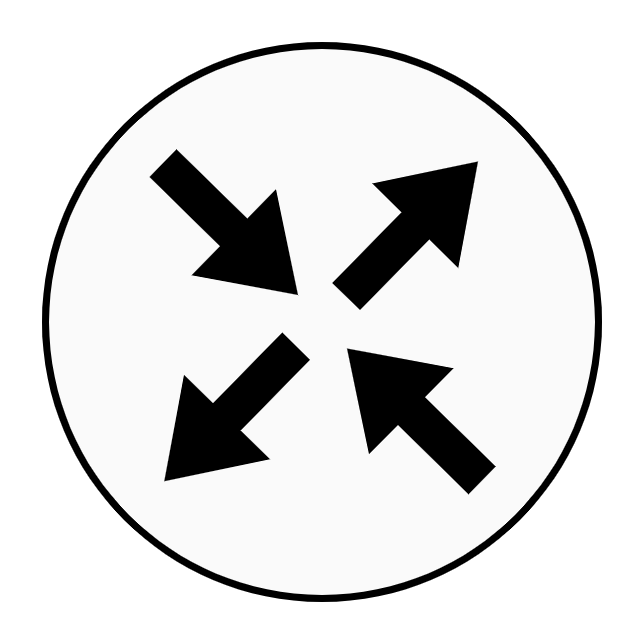 nfdump2clickhouse
ch_ioc_scan
materialized view
(crontab, 5mins)
(service)
netflow
materializedview
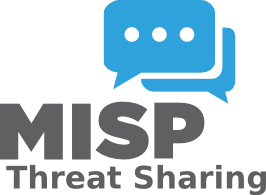 misp2clickhouse
(crontab, hourly)
network dashboard
prefix2clickhouse
(crontab, daily)
16
Column 2x + Image #2
Statistics
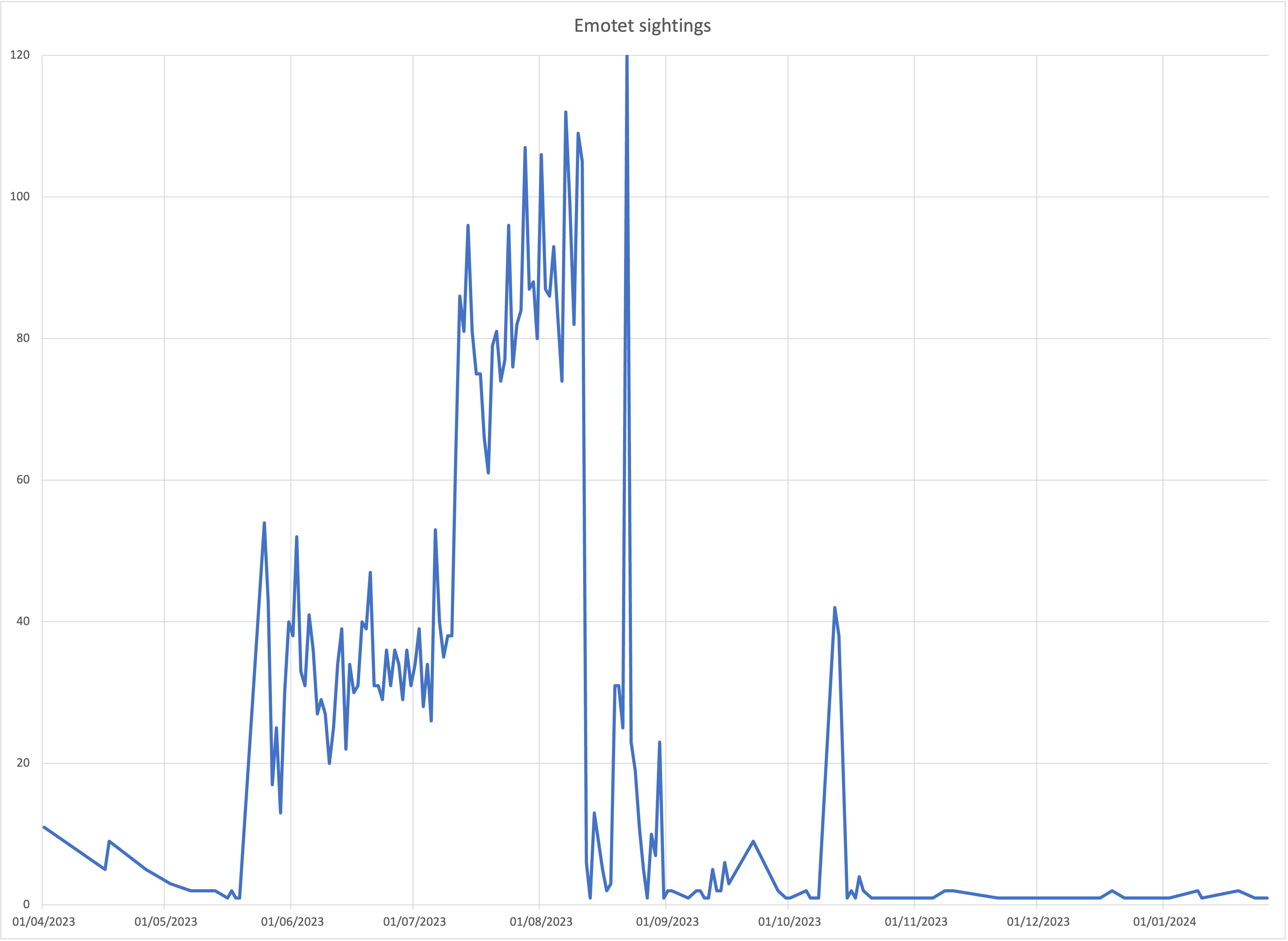 IoC hits of the same event aggregated by date
Such as Emotet sightings on the SURF network
Looks like a lot, but… 
Allmost all are TOR exit nodes,
or machines that are scanning
This specific IoC is 3 years old…
17
Column 2x + Image #2
Lies, damned lies, and statistics
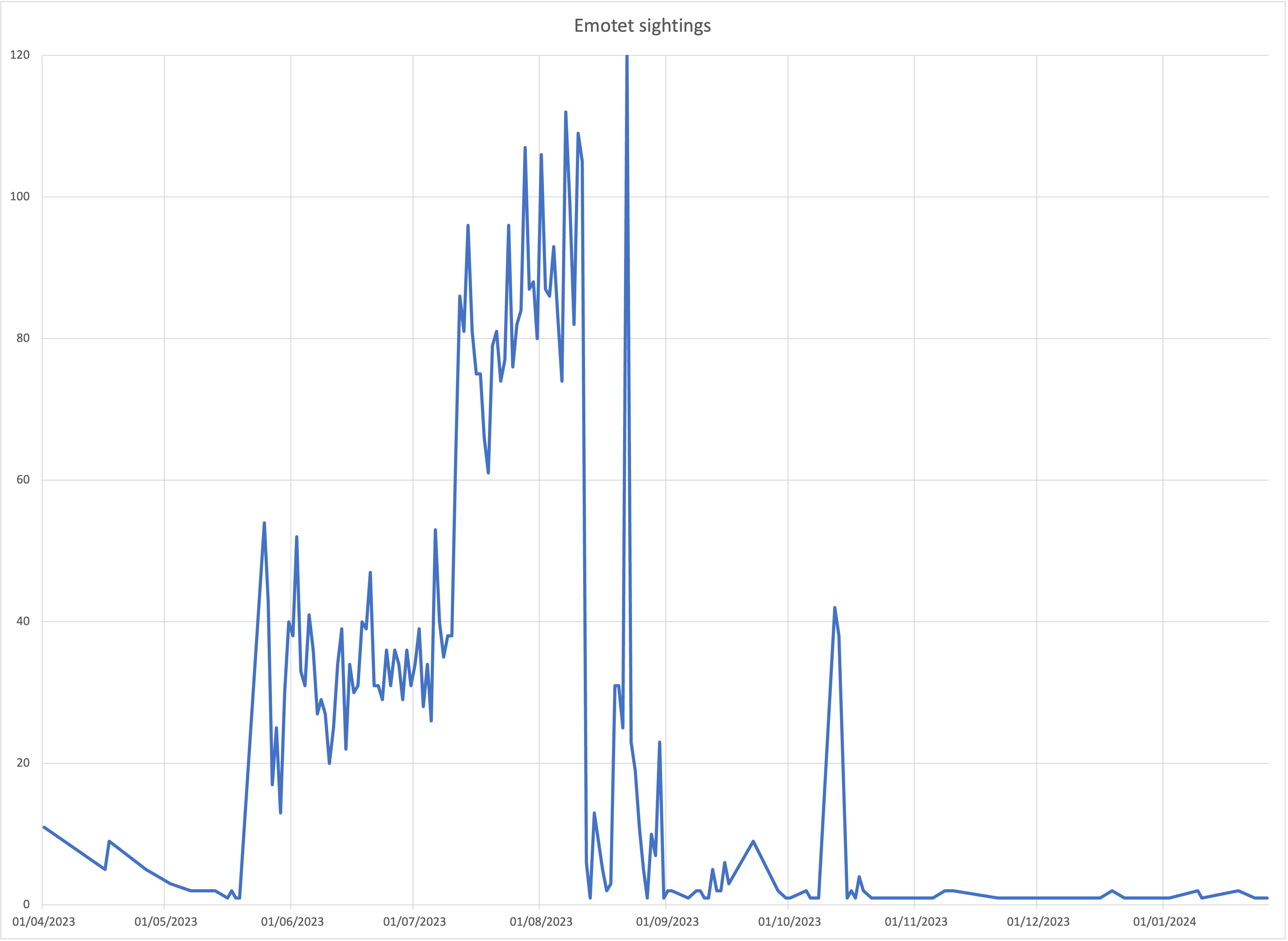 IoC hits of the same event aggregated by date
Such as Emotet sightings on the SURF network
Looks like a lot, but… 
Allmost all are TOR exit nodes,
or machines that are scanning
This specific IoC is 3 years old…
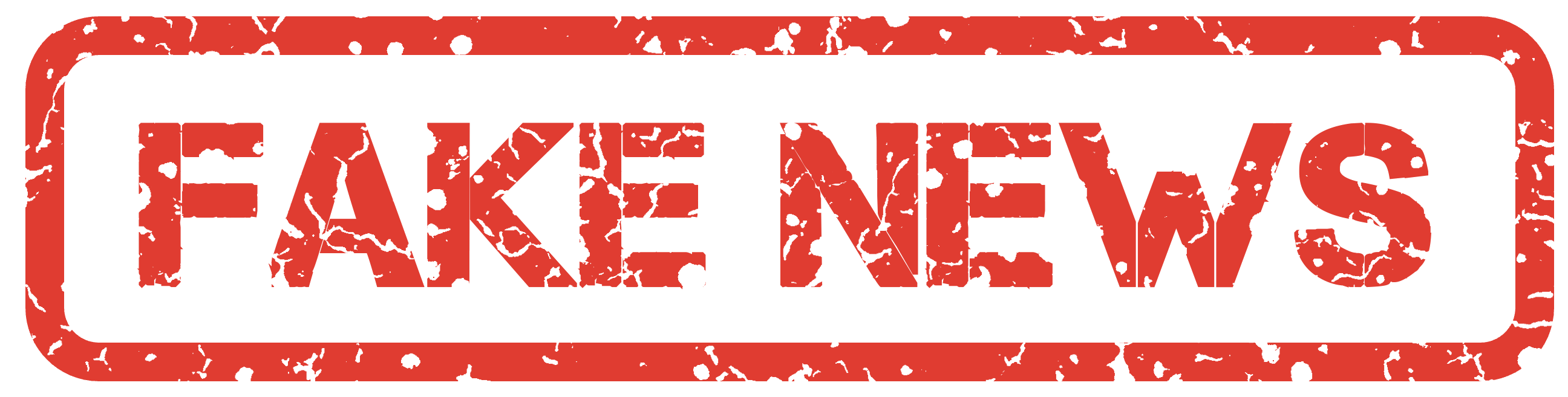 18
Questions ?
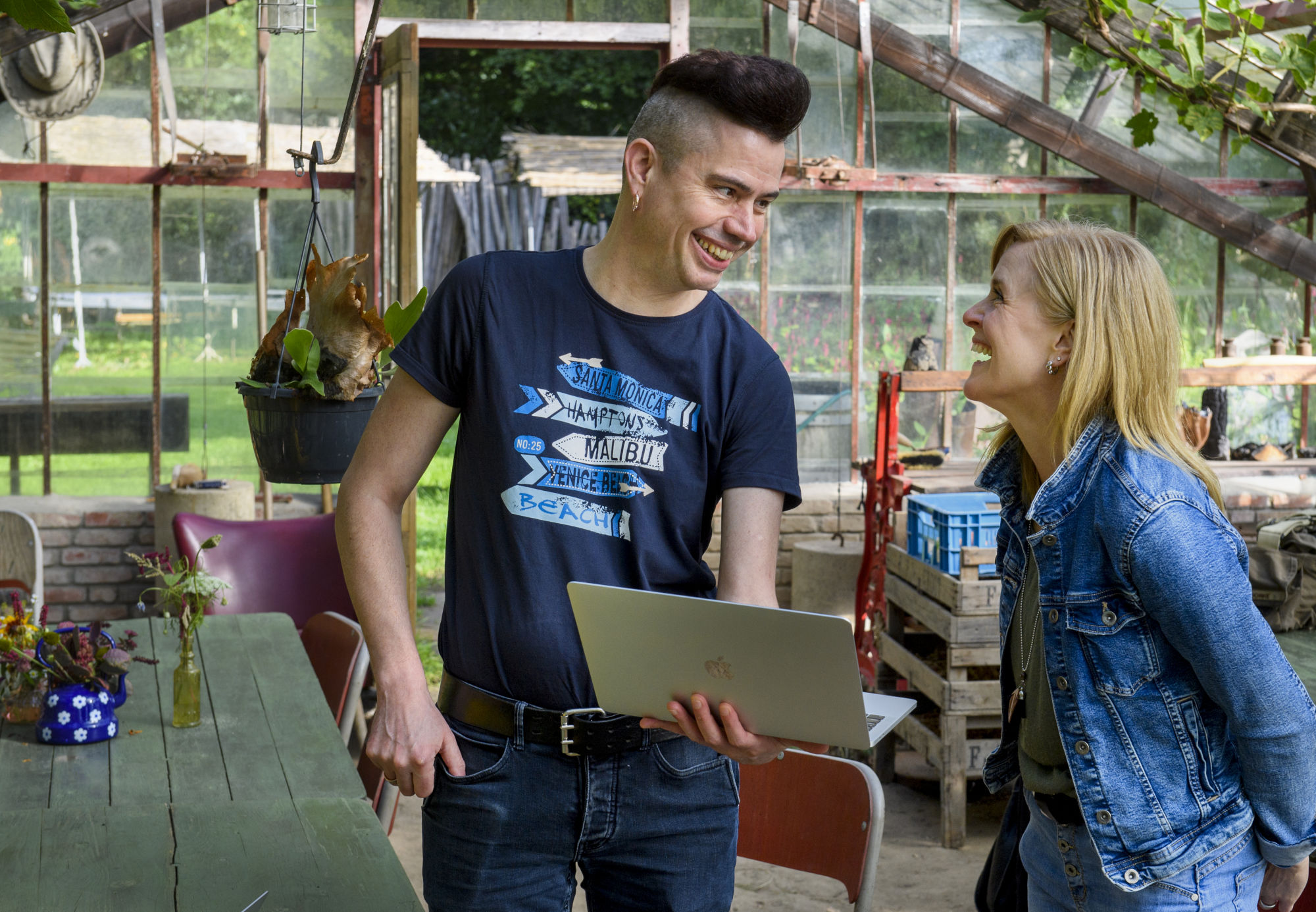 Conclusions
Clickhouse solves main downside of nfsen/nfdump
Determining where & when to look, fast!
Speed enables interactive data analysis
Also useful for those ‘hmm… that’s odd?’ questions
Automated watches with materialized views
for (curated!) IoC feeds
other queries and statistics
If you have a new hammer, you keep discovering nails
Easy to explain and (fun to) use(*)
(*) for the somewhat technically inclined person
19
Some earlier work
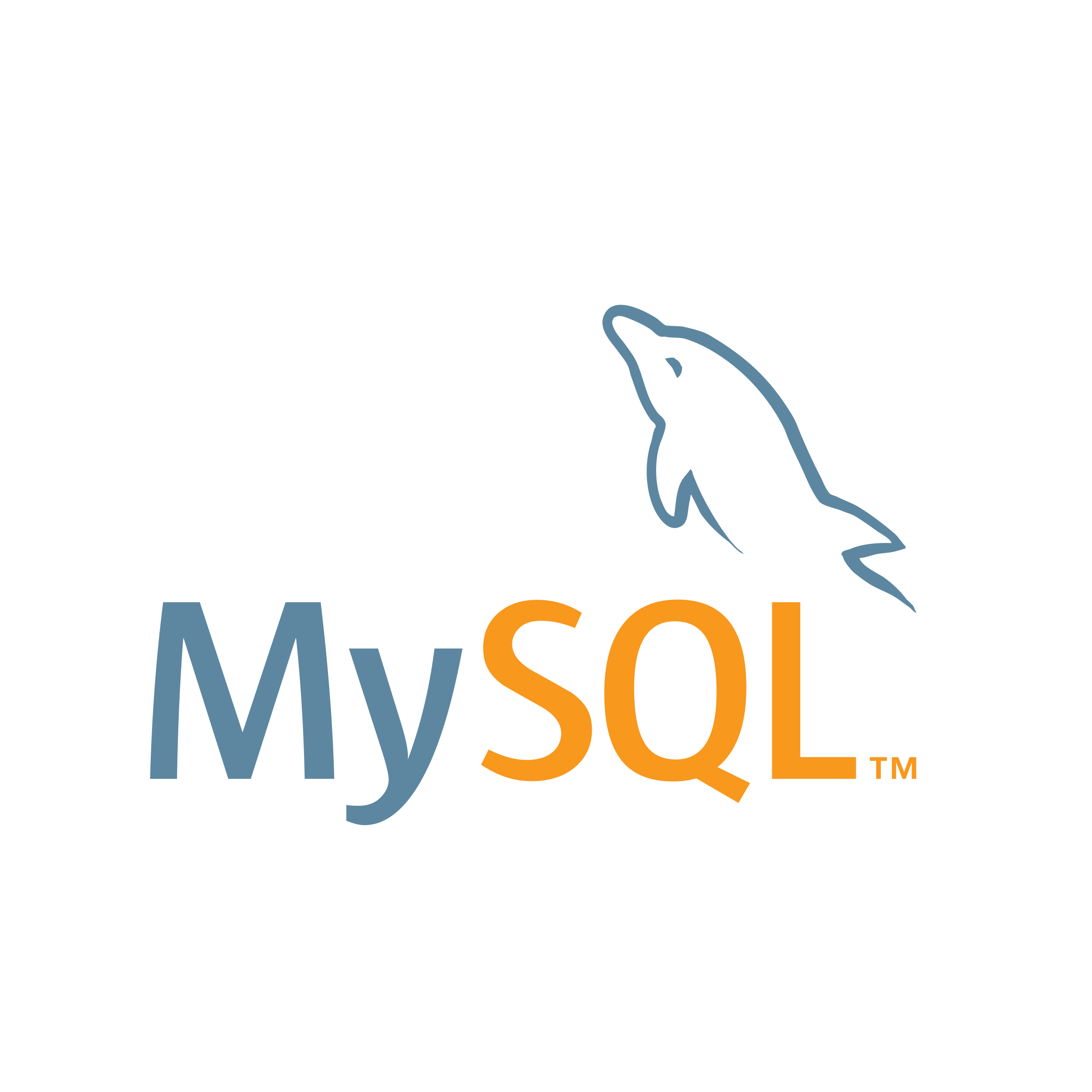 Bachelor thesis in 2009
Performance measurement of nfdump and MySQL
MySQL much slower than nfdump

Student assignment in 2018
‘big data’ approach seemed most promising
Faster queries for longer timeframe (> 3 hours)
Slower for shorter timeframes 
lower limit on query execution ~ 3 minutes
complex setup, specialised knowledge
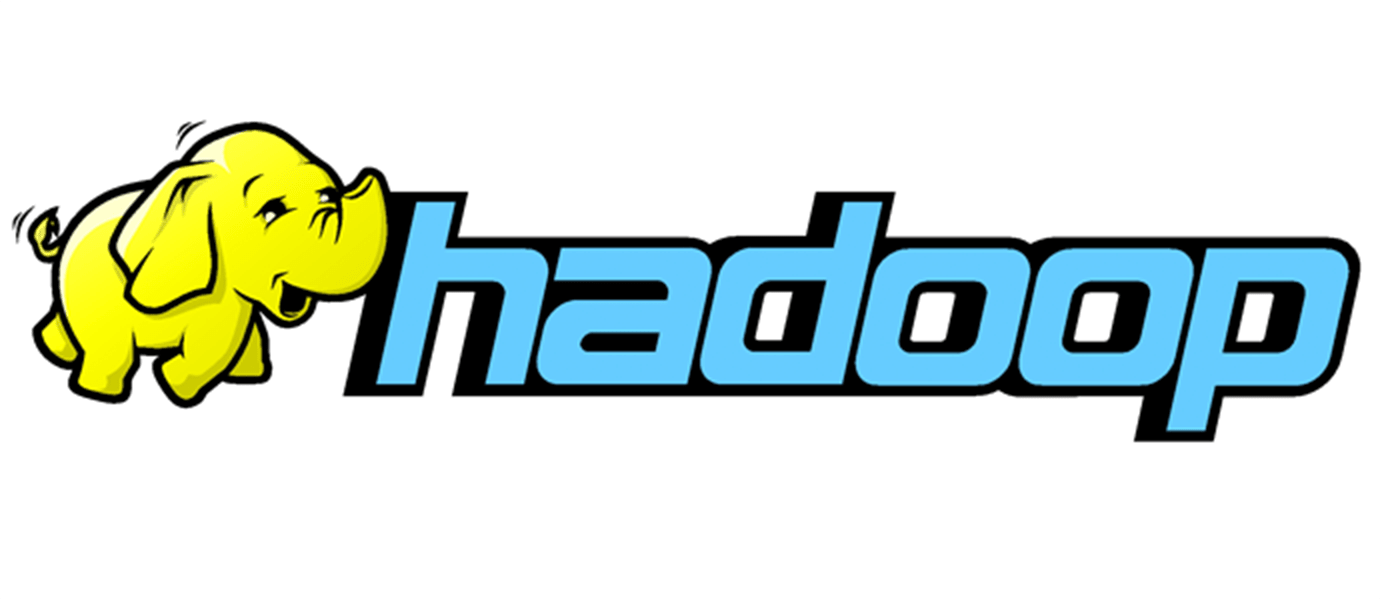 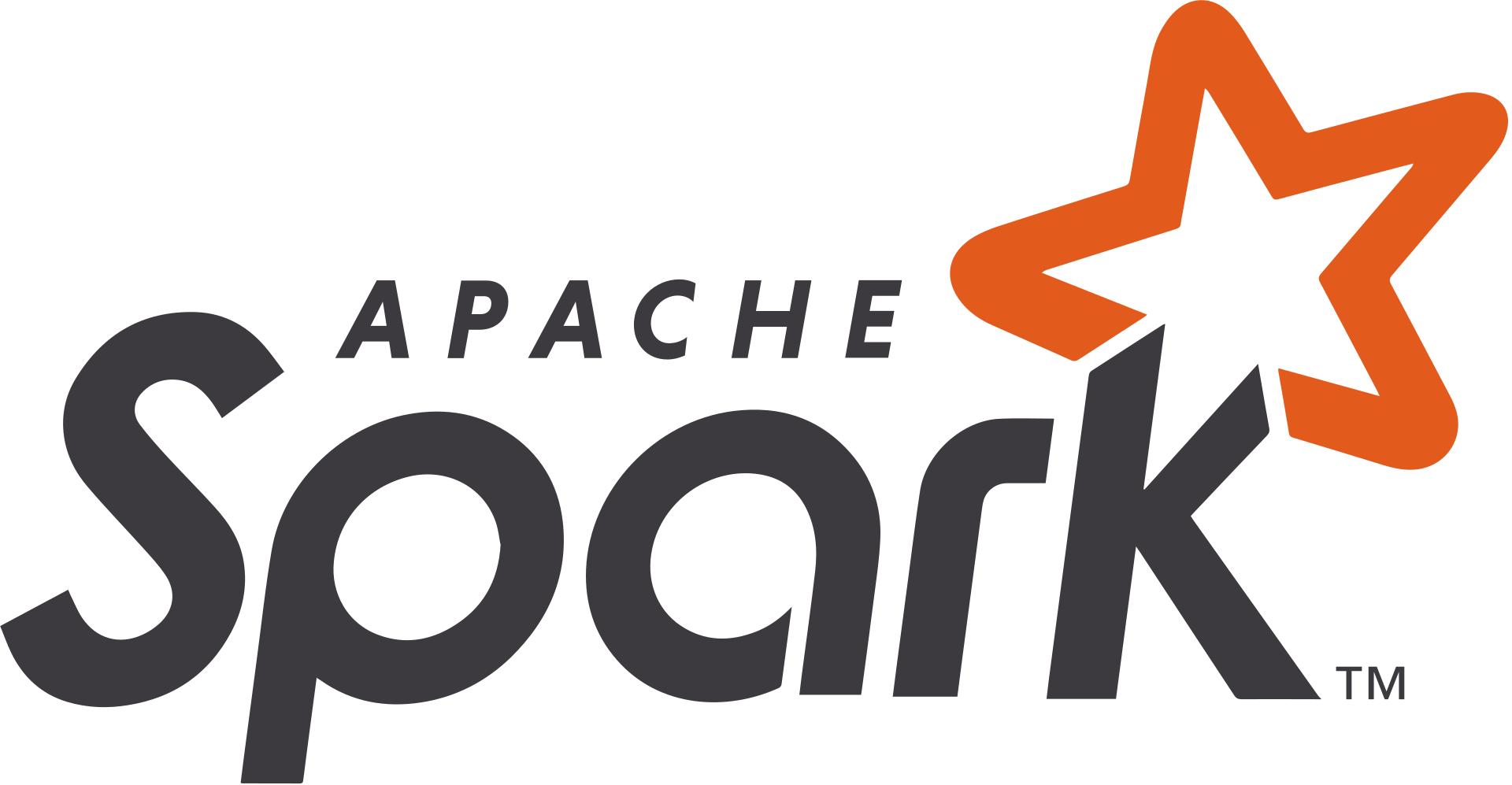 https://www.utwente.nl/en/eemcs/dacs/assignments/completed/bachelor/reports/2009-Hofstede.pdfhttps://rp.os3.nl/2017-2018/p83/report.pdfhttps://rp.os3.nl/2017-2018/p83/presentation.pdf
20
Column 2x + Image #2
2018 - now
analytical sqlite
First tries with duckdb
Can analyze parquet directly (fast!)
1 parquet/5 mins = 60k files/month
More suited for data ‘at rest’

Switch to clickhouse
simply import parquet into ClickHouse
delete parquet file
Success!
Hype phase of Big Data behind us
Most big data … just isn’t
but still too big for ‘normal’ tools

Goldilock solutions for ‘biggish’ data
Without the need for clusters etc.

All working with Parquet (i/o CSV)
column-oriented file format  
self-describing, binary & compressed
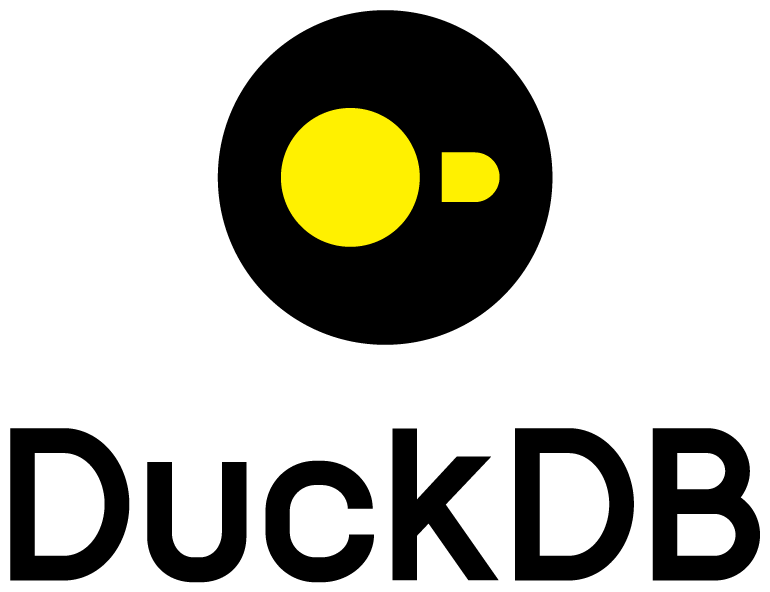 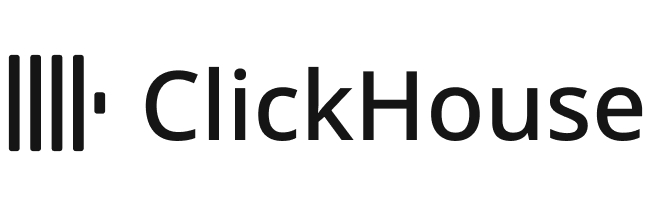 analytical mysql/postgresql
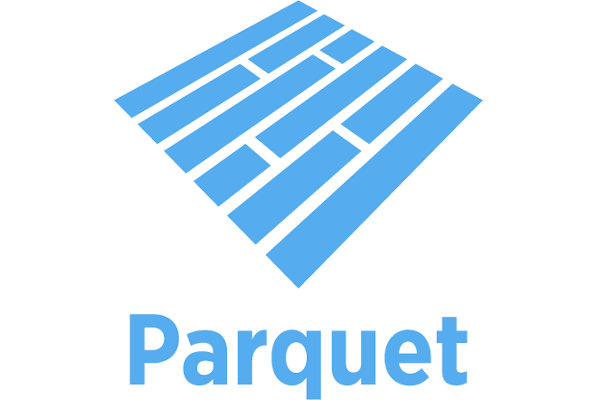 21